Налоговый мониторинг
1С:ERP.Управление холдингом
1С:Управление холдингом
1С:Налоговый мониторинг. Бухгалтерия КОРП МСФО
Налоговый мониторинг
Публикация
Взаимодействие с налоговым органом
Раскрытие налоговых показателей
Контроль корректности ведения учета
Система внутреннего контроля
АРМ налогового инспектора
Расшифровка налоговых деклараций до документа
Контроль корректности процесса закрытия периода
Ведение паспортов рисков и регистрация контрольных процедур
Инструменты создания копии учетной системы
Публикация и отправка отчетности через 1С:Отчетность
Контрольные соотношения деклараций
Панель контролей налогового инспектора
Запросная система
Сканы первичных документов и ЭДО
ЭЦП бухгалтерских и налоговых регистров
Формы приказа № ЕД-7-23/476@
Формирование произвольных отчетов
Проверка контрагентов через 1С:Контрагент, 1СПАРК Риски
Формирование Приложений 1-5 из Приказа № ЕД-7-23/518@
Доступ налогового инспектора к рабочей базе
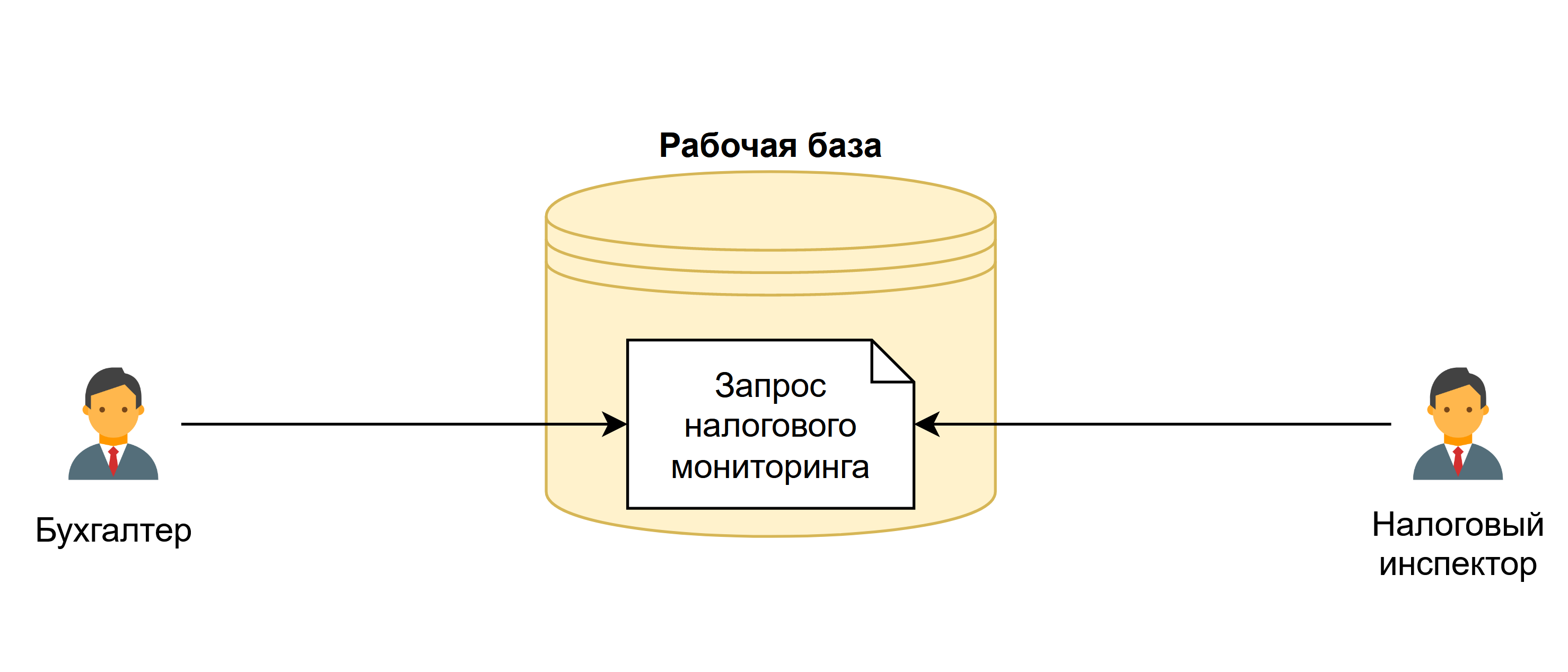 [Speaker Notes: Кратко рассмотрим некоторые интересные функции.
Первое это публикация витрины.
На самом деле этот этап необязательный и налогового инспектора можно пускать в рабочую базу, но так обычно не делают. Создают либо копию либо какую-то специальную витрину.
В настройках создания витрины можно определить состав данных передаваемых в копию. Интересный пример из практики это когда заказчик запросил чтобы в копию передавались данные проводок только по налоговому оnчёту и не передавались данные бухгалтерского учета.
Из новой функциональности реализован частичный обмен данными между витриной и основной базой. Можно как вообще не обмениваться данными с витриной так обмениваться запросами налогового мониторинга чтобы сотрудники компании могли отвечать налоговой со своих рабочих баз.]
Доступ налогового инспектора к копии рабочей базы (витрине)
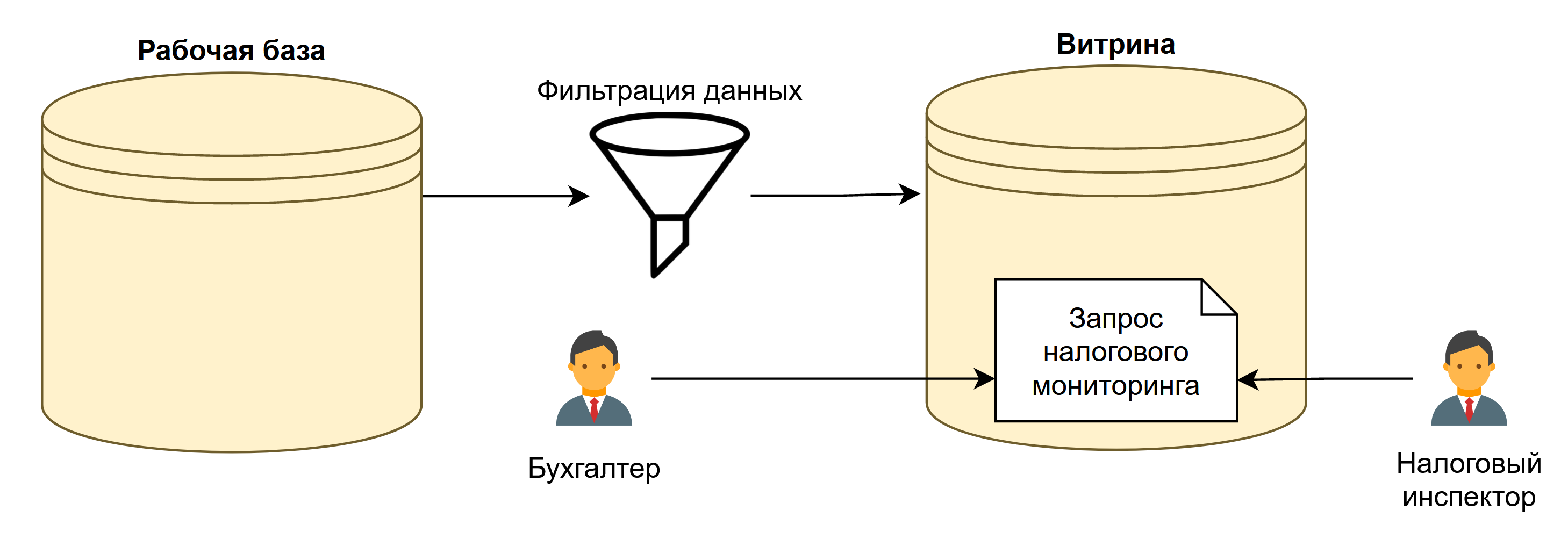 [Speaker Notes: Кратко рассмотрим некоторые интересные функции.
Первое это публикация витрины.
На самом деле этот этап необязательный и налогового инспектора можно пускать в рабочую базу, но так обычно не делают. Создают либо копию либо какую-то специальную витрину.
В настройках создания витрины можно определить состав данных передаваемых в копию. Интересный пример из практики это когда заказчик запросил чтобы в копию передавались данные проводок только по налоговому оnчёту и не передавались данные бухгалтерского учета.
Из новой функциональности реализован частичный обмен данными между витриной и основной базой. Можно как вообще не обмениваться данными с витриной так обмениваться запросами налогового мониторинга чтобы сотрудники компании могли отвечать налоговой со своих рабочих баз.]
Доступ налогового инспектора к копии рабочей базы (витрине) с обменом данными запросной системы
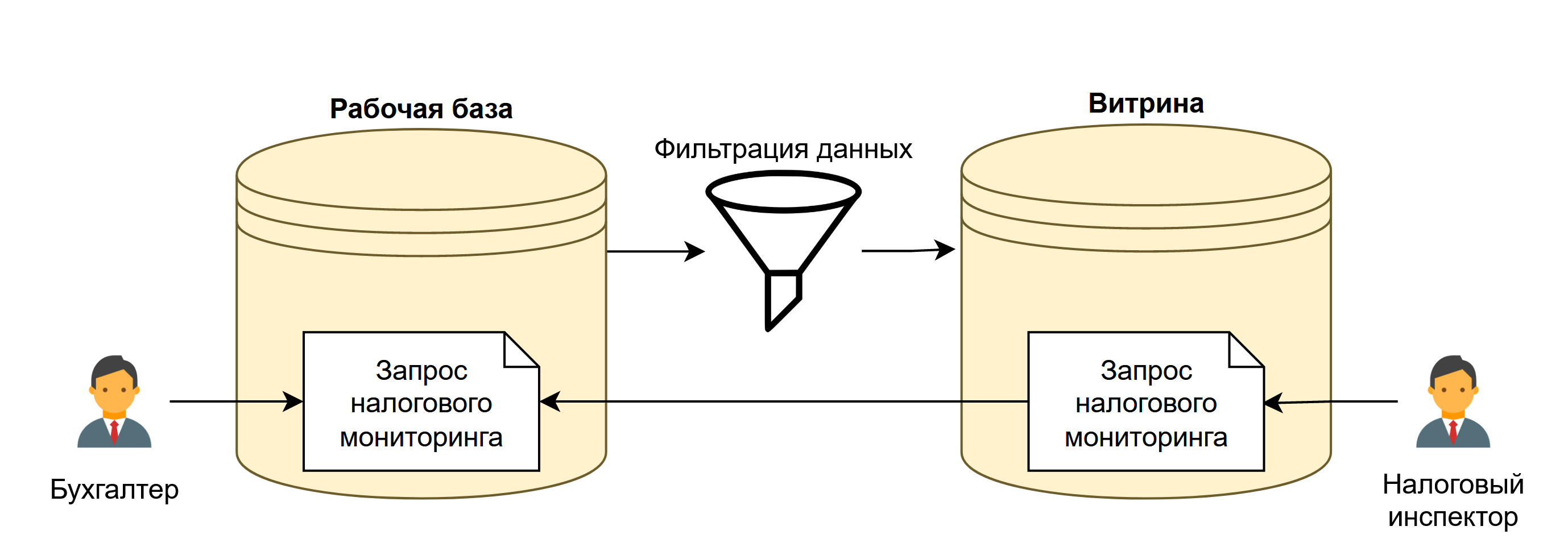 Настройка режима публикация учетной базы и фильтрации данных
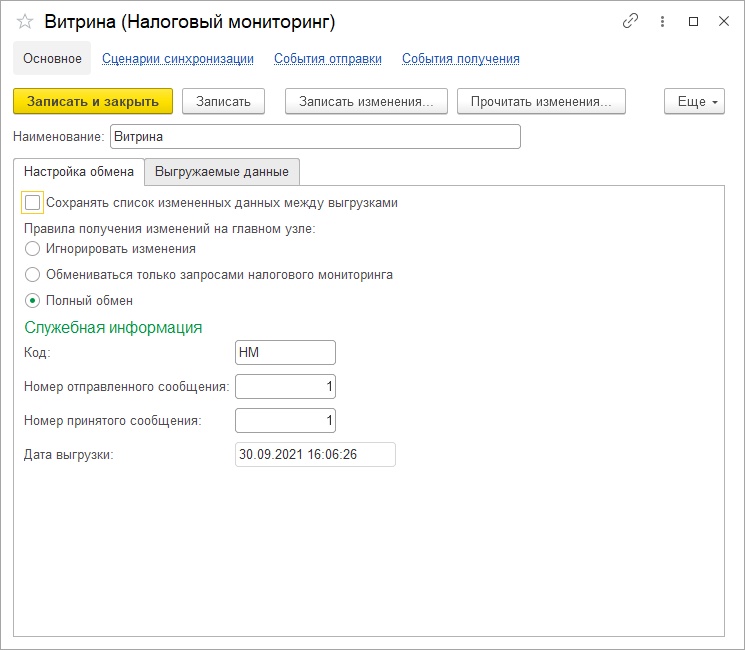 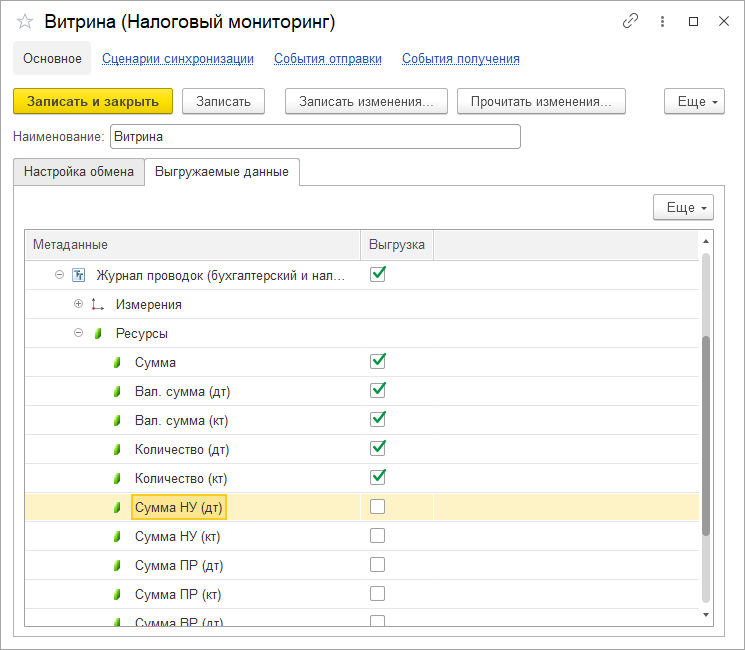 Интерфейс налогового инспектора
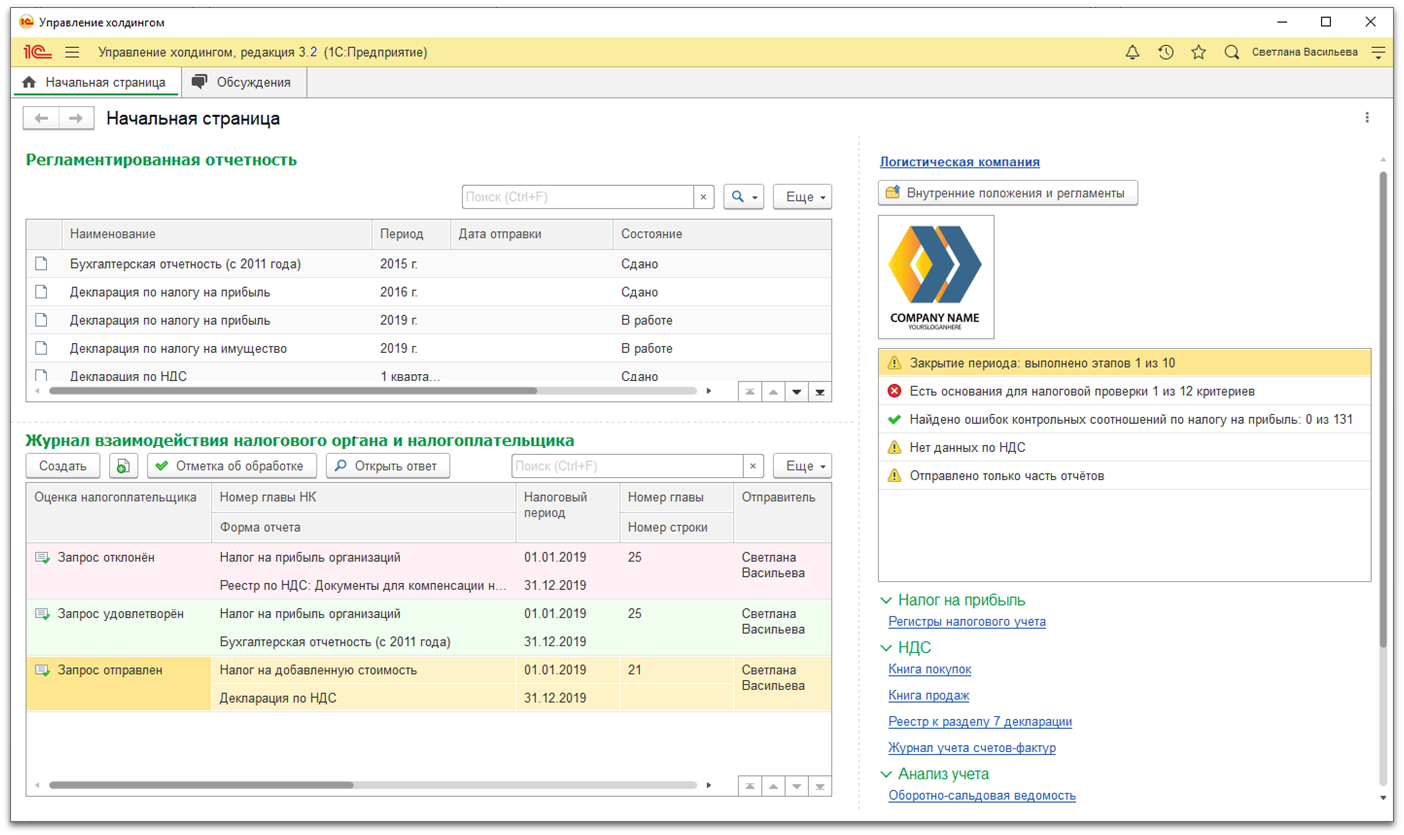 Панель налоговых контролей может настраиваться при внедрении без изменения типовой конфигурации
Интерфейс бухгалтера для режима налогового мониторинга
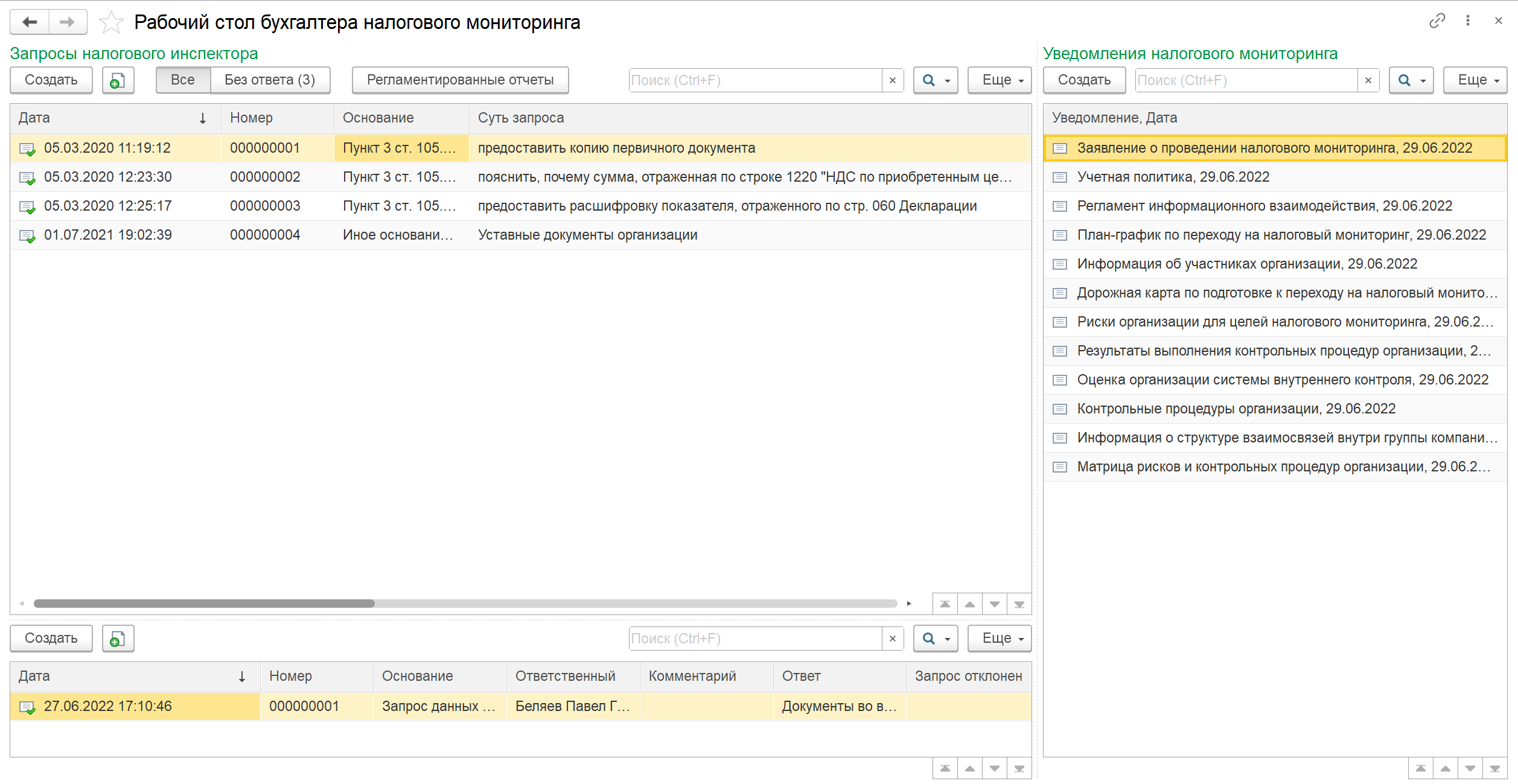 Быстрый переход к не обработанным запросам налогового мониторинга
В настройках формы можно заменить таблицу на текстовое поле ответа
Создание и проверка статуса регл.отчетности налогового мониторинга
Уведомления для режима налогового мониторинга
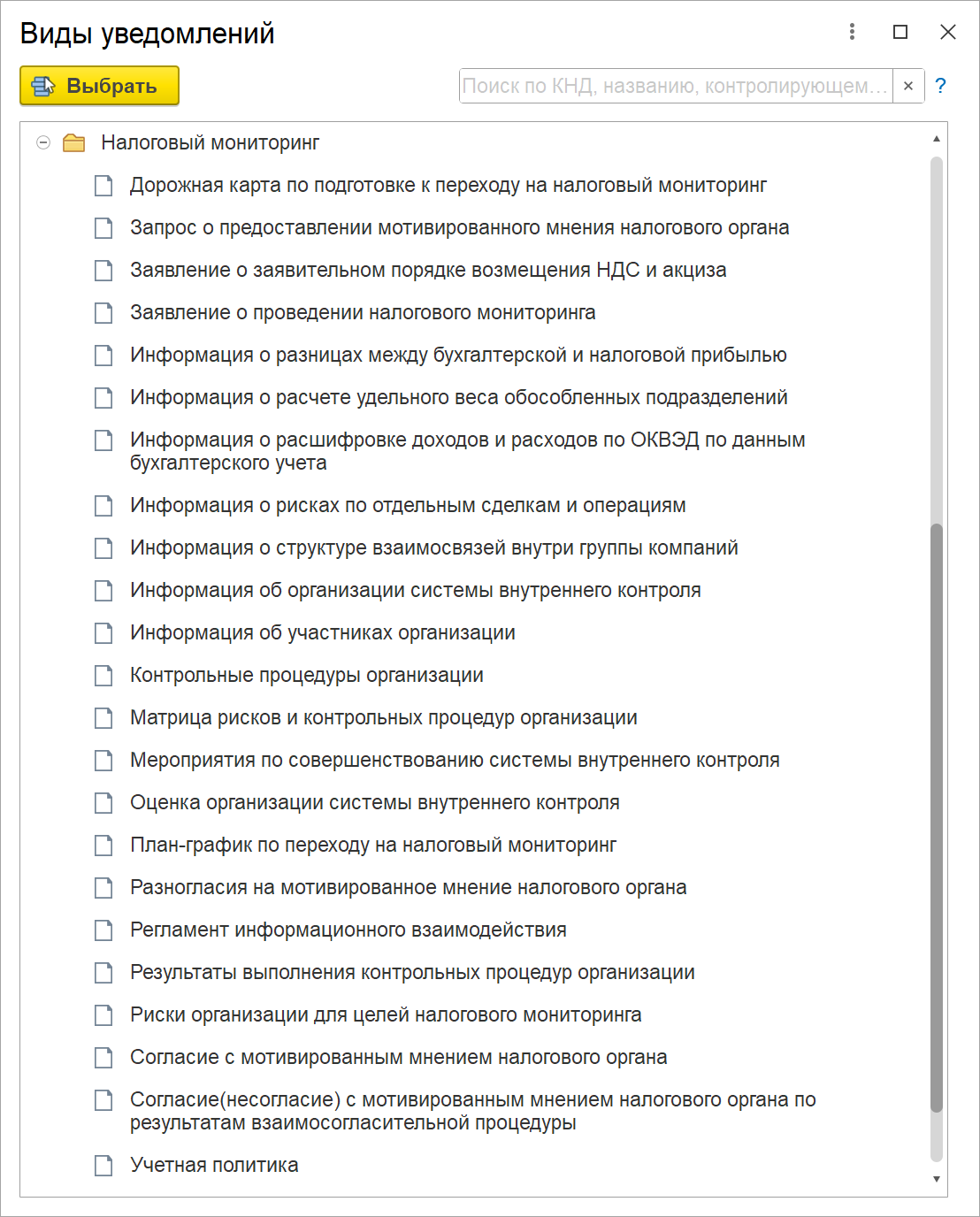 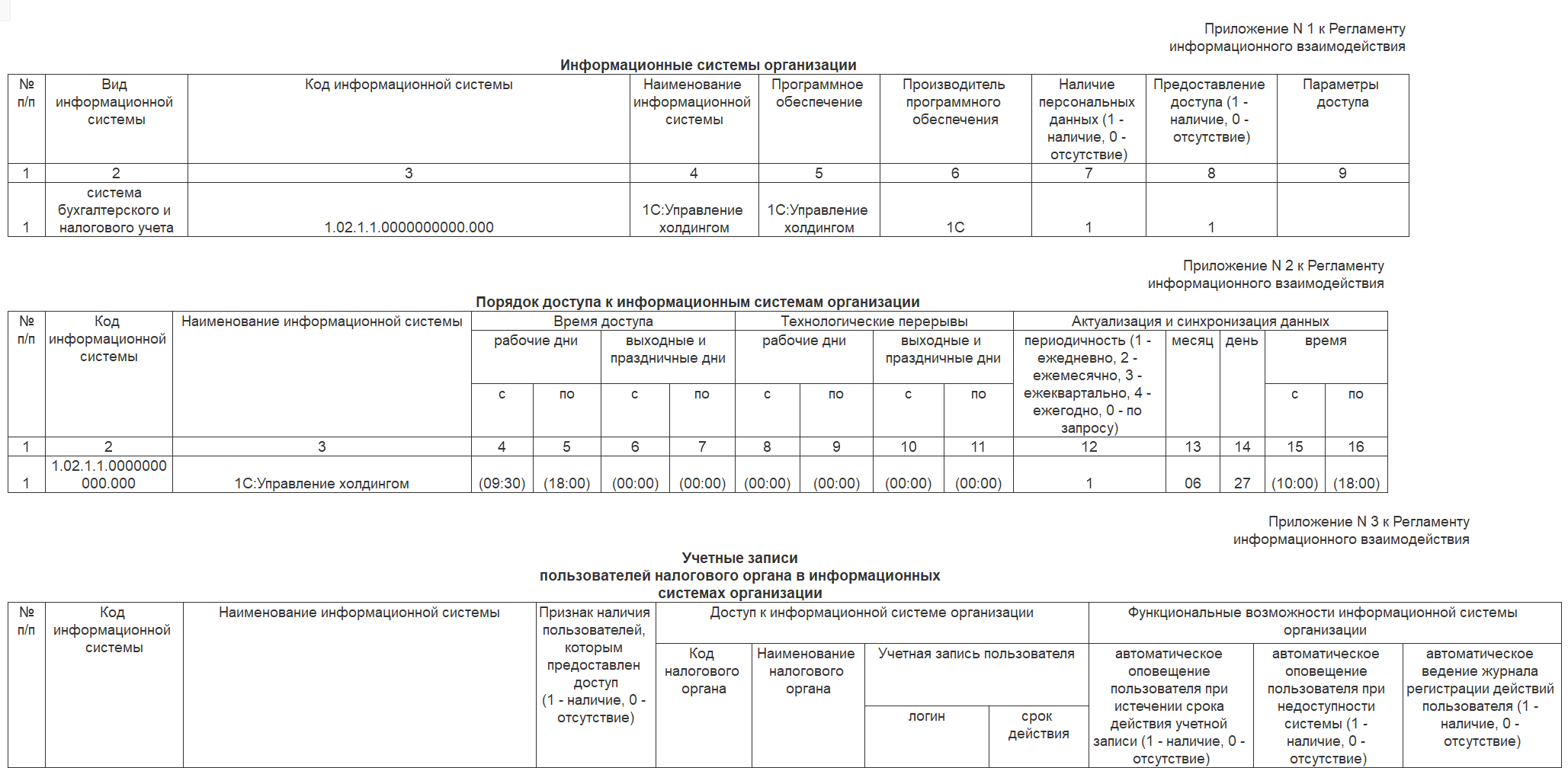 [Speaker Notes: В системе реализована выгрузка и отправка регламентированных отчётов как для вступления в НМ так и по СВК. Сейчас реализовано больше 20 регламентированных отчётов. По приказам 518, 476]
Схема работы запросной системы
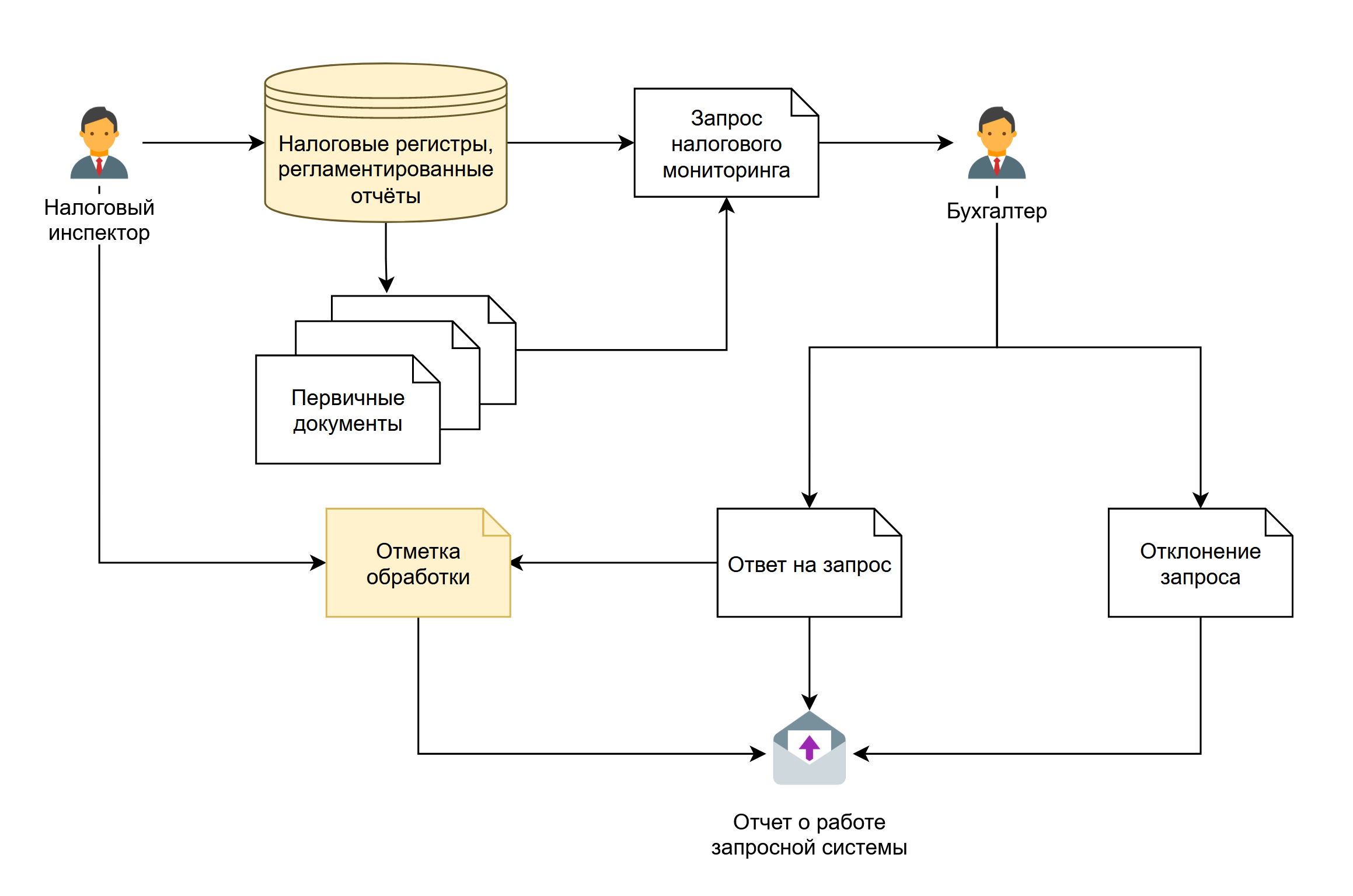 [Speaker Notes: Схема работы в запросной системе налогового мониторинга выглядит следующим образом.
Налоговый инспектор непосредственно из налоговых регистров и регл. отчётов создаёт запросы или сначала расшифровывается до учетных документов.
Бухгалтер получая запрос оценивает его правомочность и формирует ответ прикладывая к нему запрошенные данные.
Налоговый инспектор получает ответ и проставляет отметку обработки.
По результатам этой работы формируется отчет о работе запросной системы]
Форма запроса данных налоговым инспектором
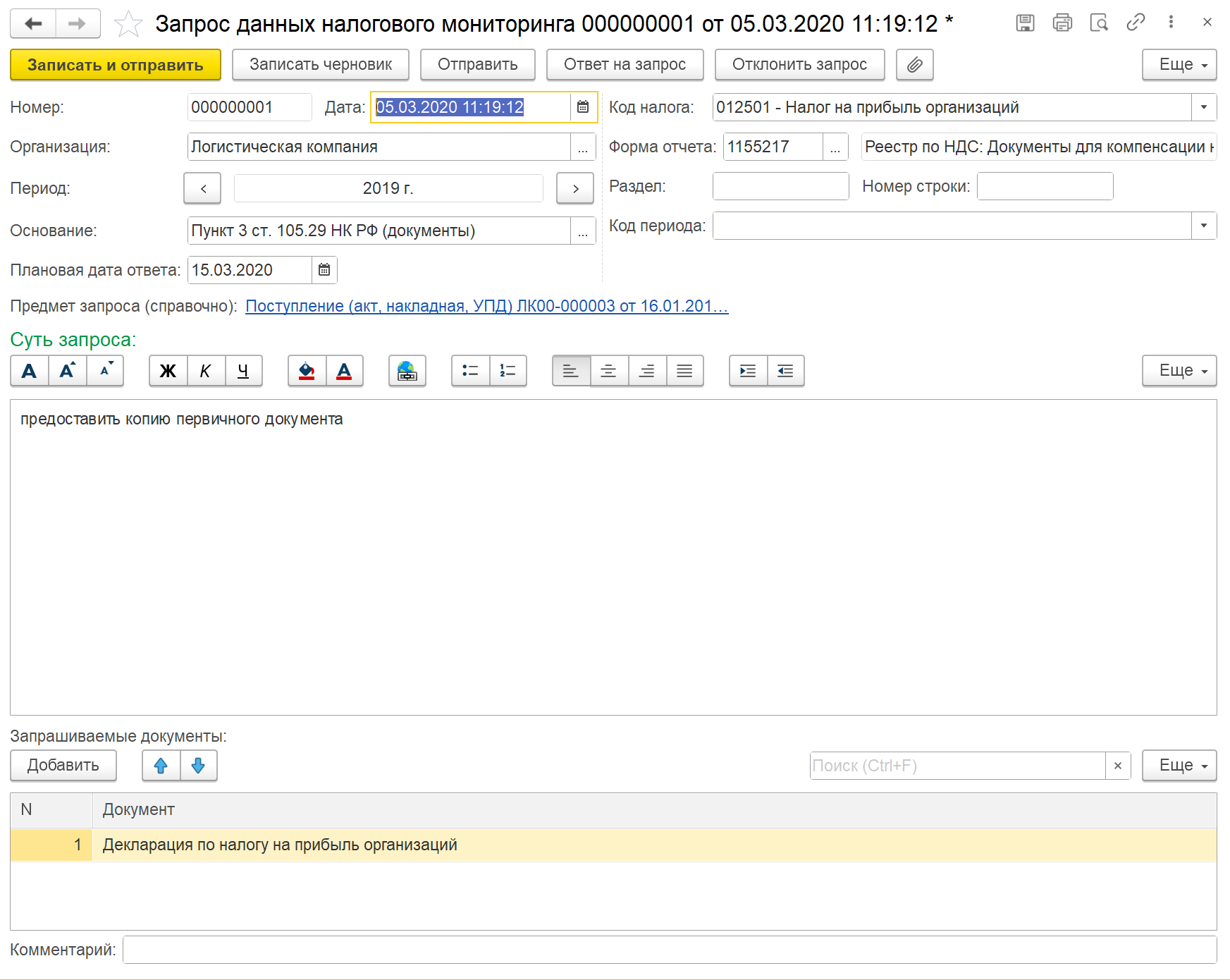 Конфигурация обеспечит ввод налоговым инспектором запросов на предоставление документов и разъяснений, а налогоплательщиком - ответов на запросы налогового органа с вложением сканов запрашиваемых первичных документов, а также формирование протоколов информационного взаимодействия.
[Speaker Notes: Конфигурация обеспечит ввод налоговым инспектором запросов на предоставление документов и разъяснений, а налогоплательщиком - ответов на запросы налогового органа с вложением сканов запрашиваемых первичных документов, а также формирование протоколов информационного взаимодействия]
Контекстный запрос документов
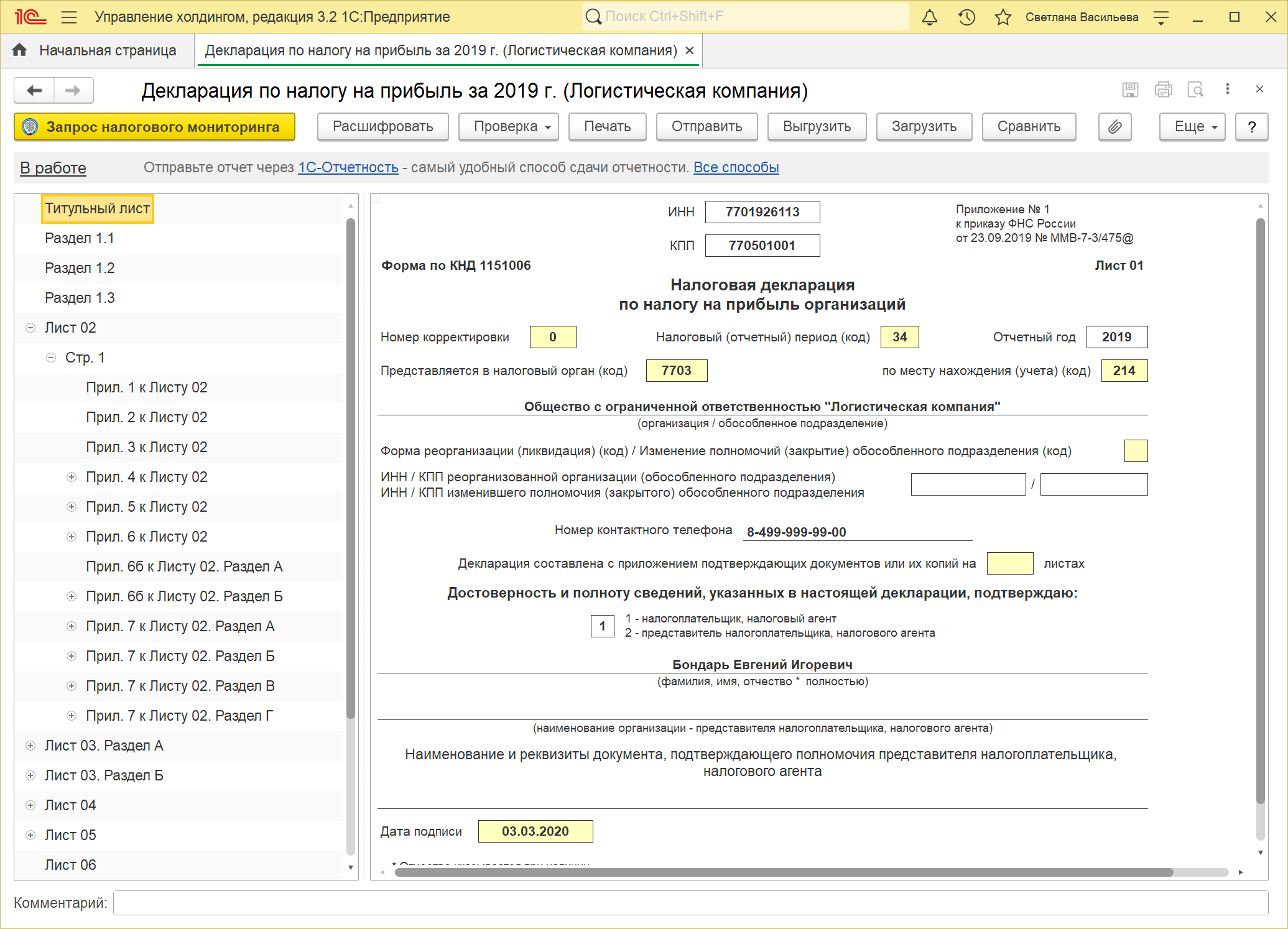 Запросы являются контекстно-зависимыми, происходит автозаполнение формы запроса данными документа или отчета.
[Speaker Notes: Запросы являются контекстно-зависимыми, происходит автозаполнение формы запроса данными документа или отчета.
По сути почти во всех объектах системы реализована такая кнопка. Это позволяет налоговому инспектору быстро создать запрос на основании документа или отчета системы. А сотрудникам компании понят детали запроса.]
Оповещения бухгалтера о запросах налогового инспектора
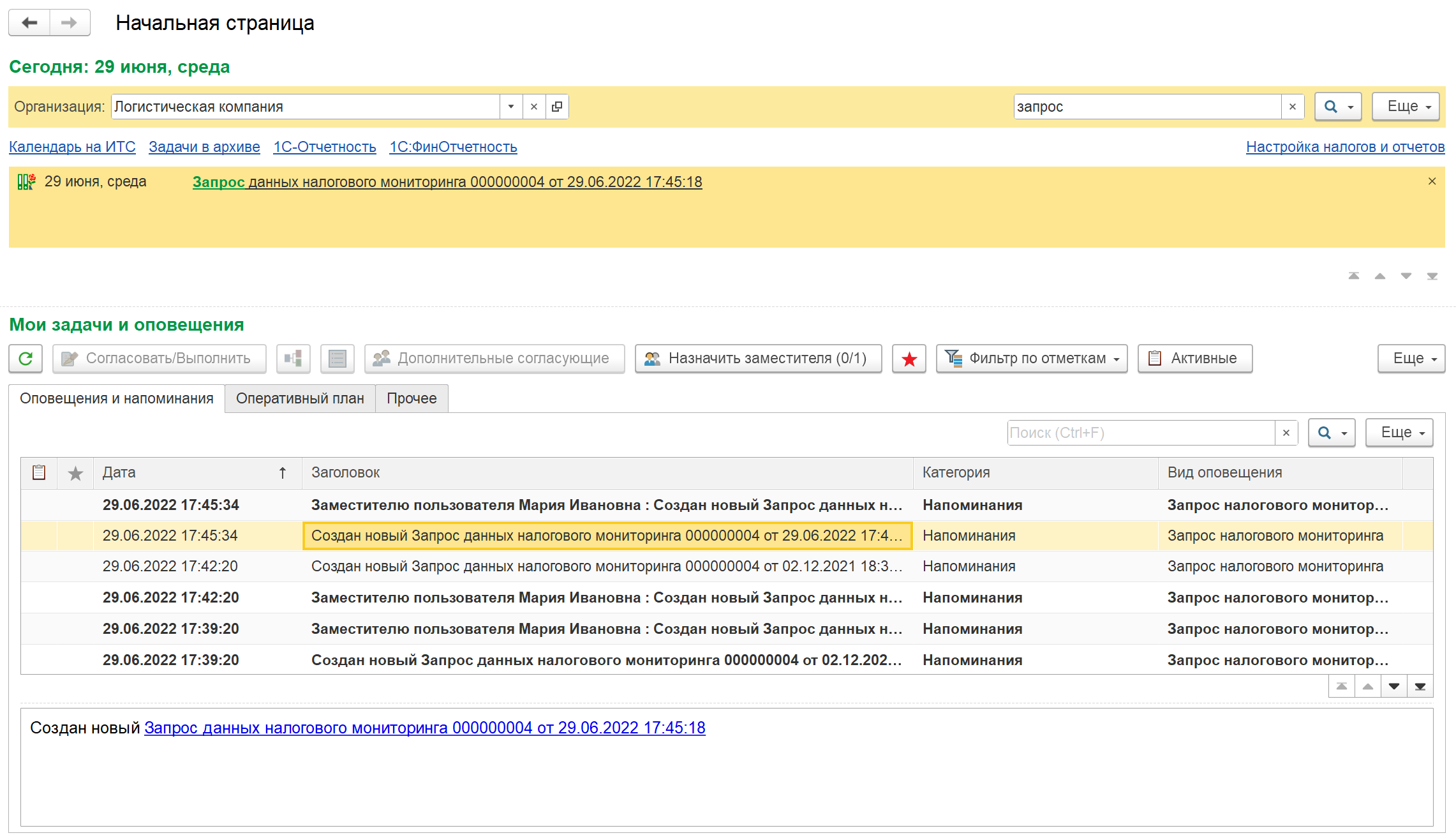 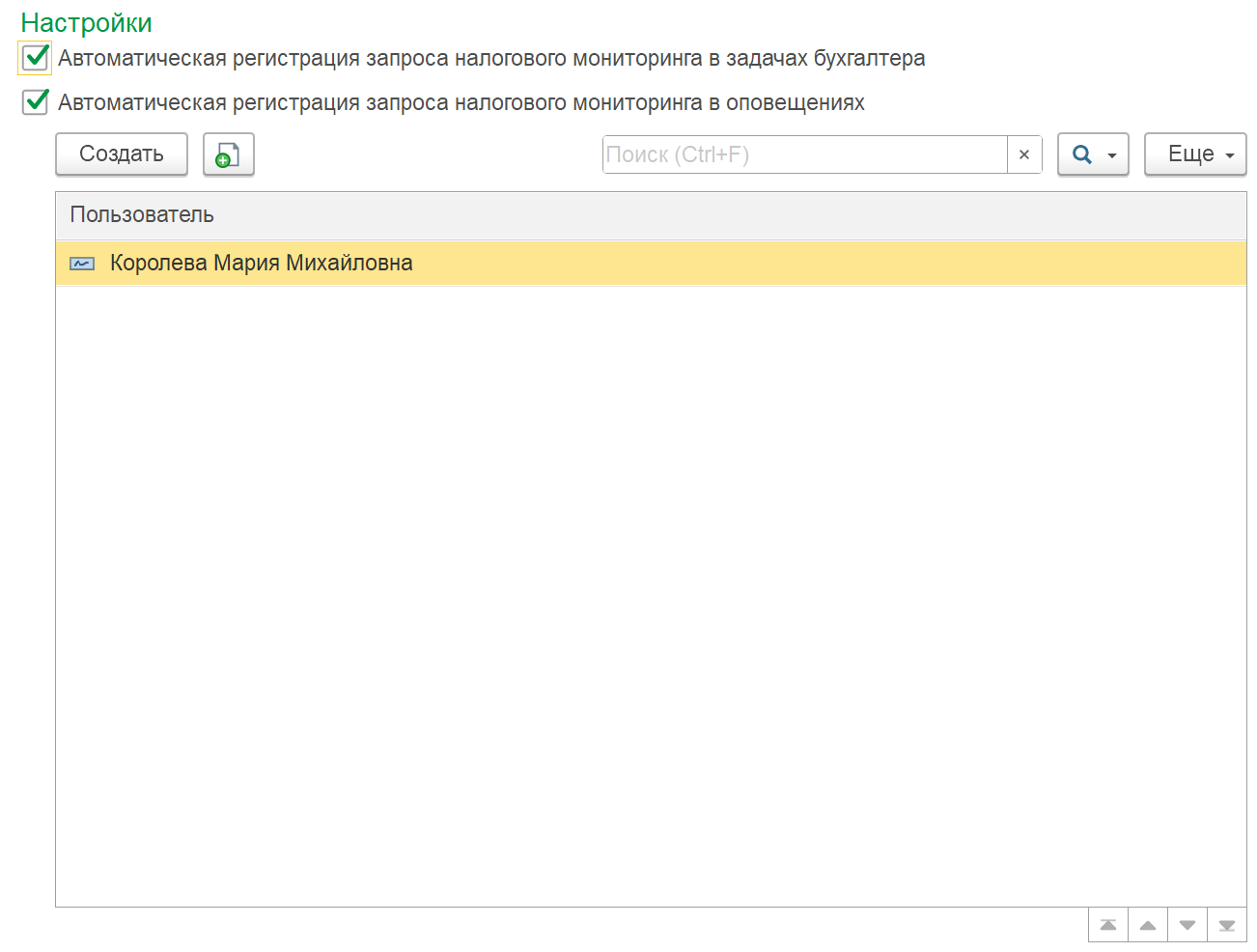 [Speaker Notes: В «Управлении холдингом 3.2» реализовано сразу две интеграции с различными механизмами оповещений:
 - Автоматическая регистрация запроса налогового мониторинга в задачах бухгалтера
 - Автоматическая регистрация запроса налогового мониторинга в оповещениях]
Наглядная расшифровка показателей налоговых деклараций и их взаимосвязей
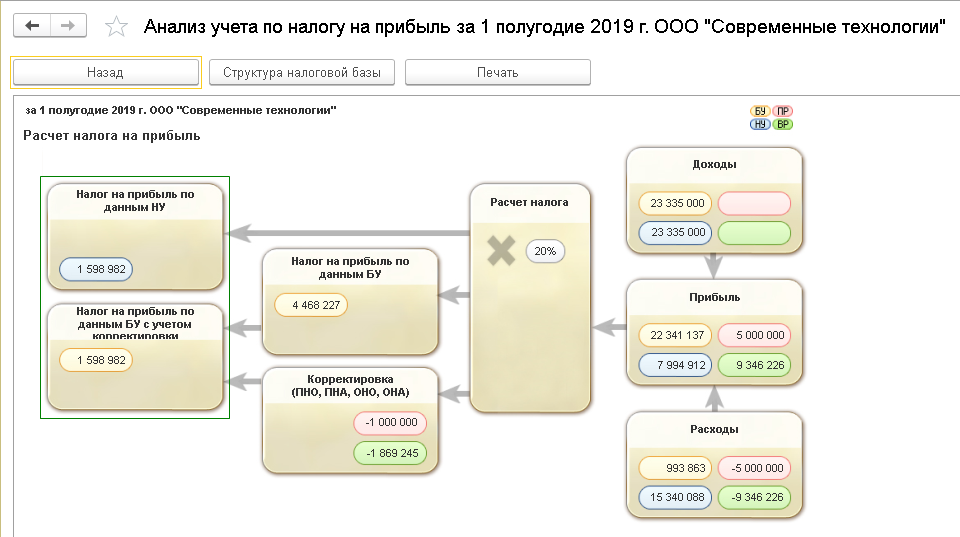 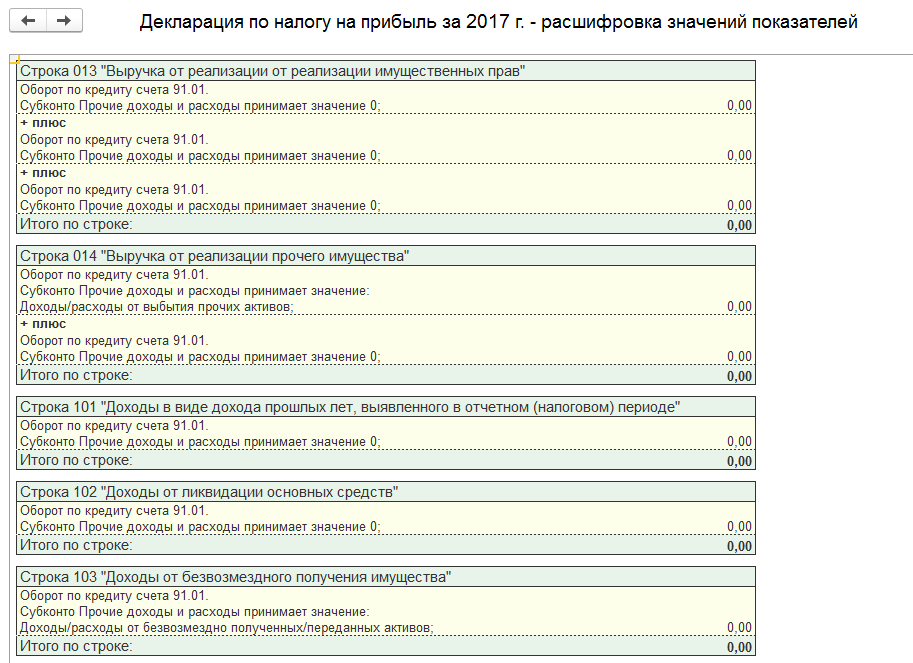 Последовательная расшифровка показателей налоговой декларации до учетного документа полностью поддерживается  в решениях с подсистемой БухКорп. В решениях с  подсистемой ЕРП расшифровка возможна средствами регистров налогового учёта.
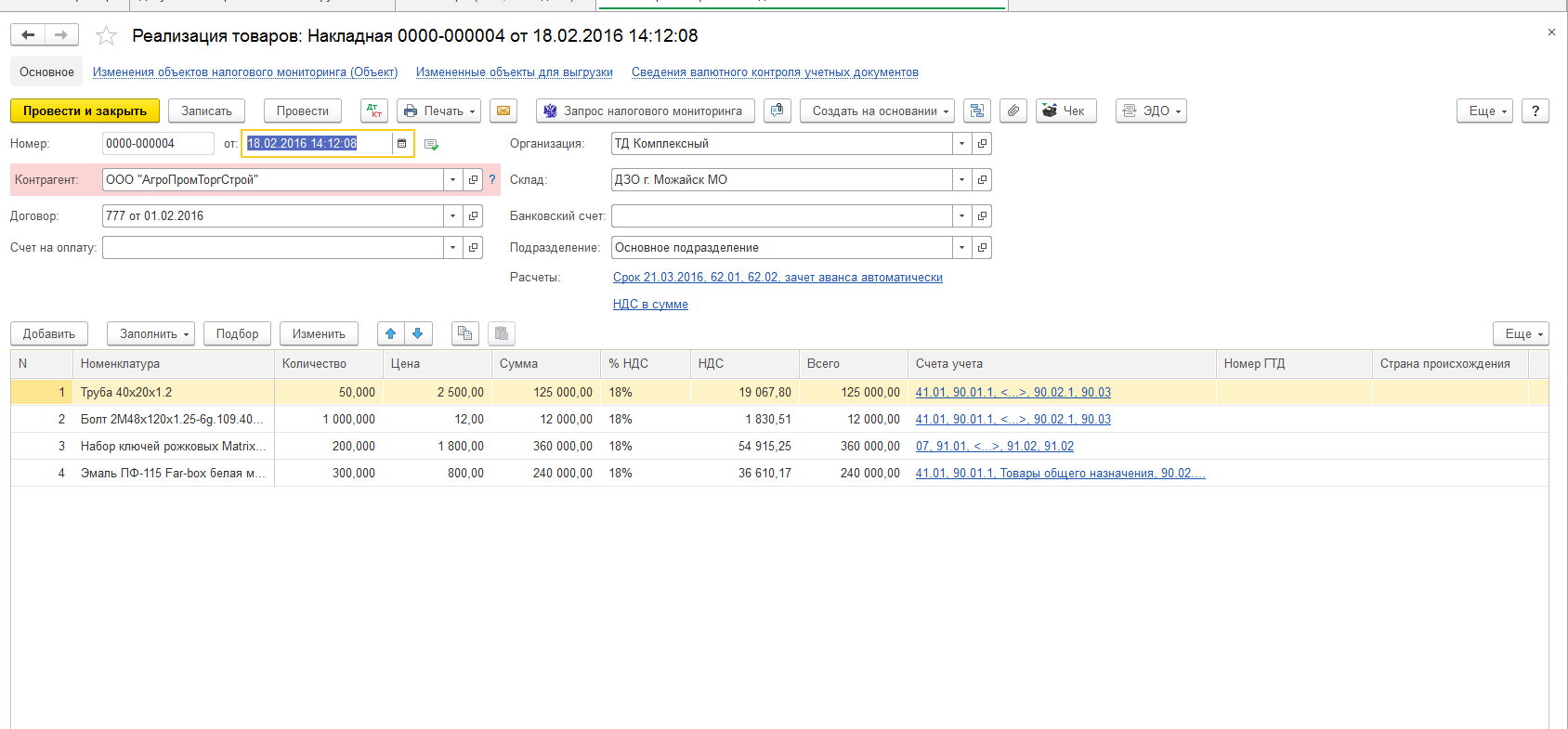 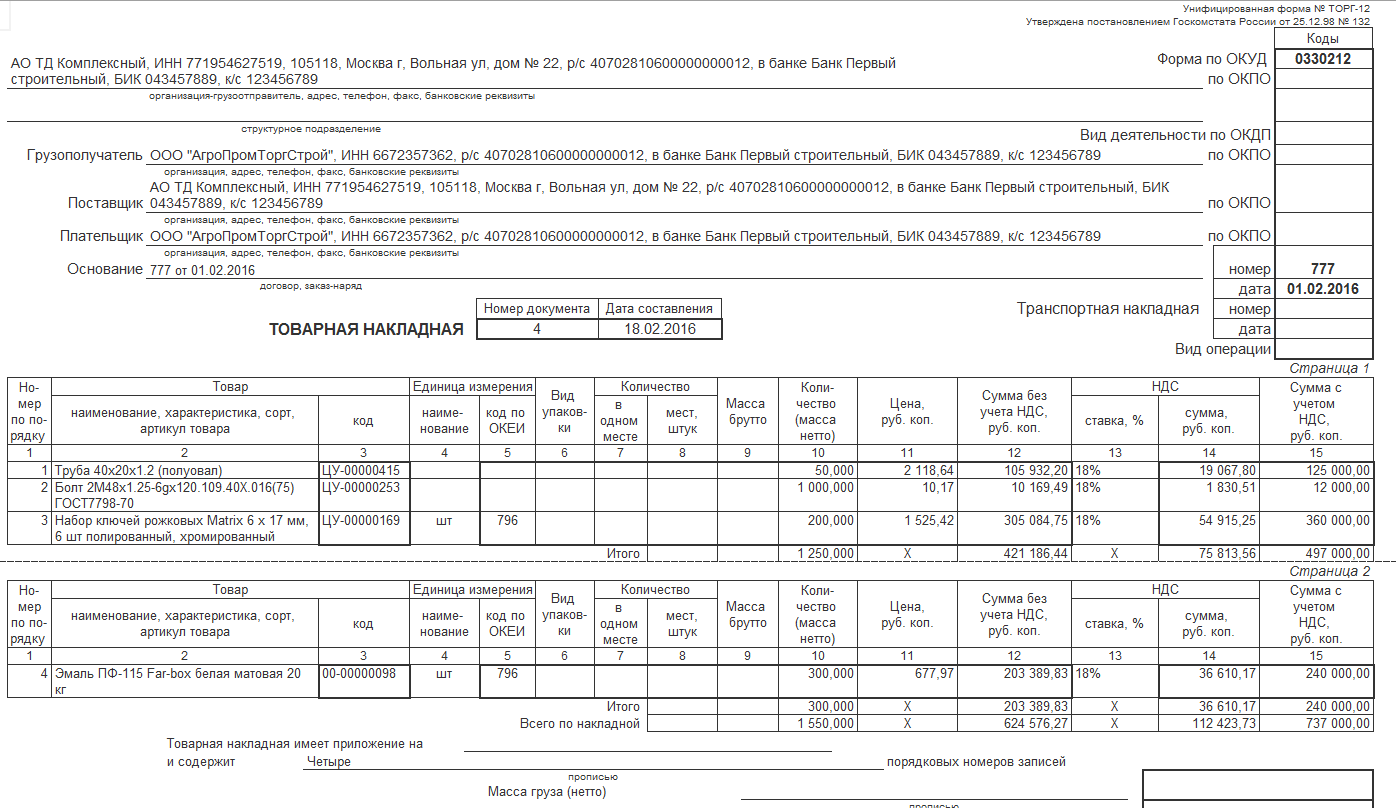 [Speaker Notes: В линейке продуктов УХ реализована последовательная расшифровка показателей налоговой декларации до учетного документа]
Возможность сравнения первичной и уточненной налоговых деклараций
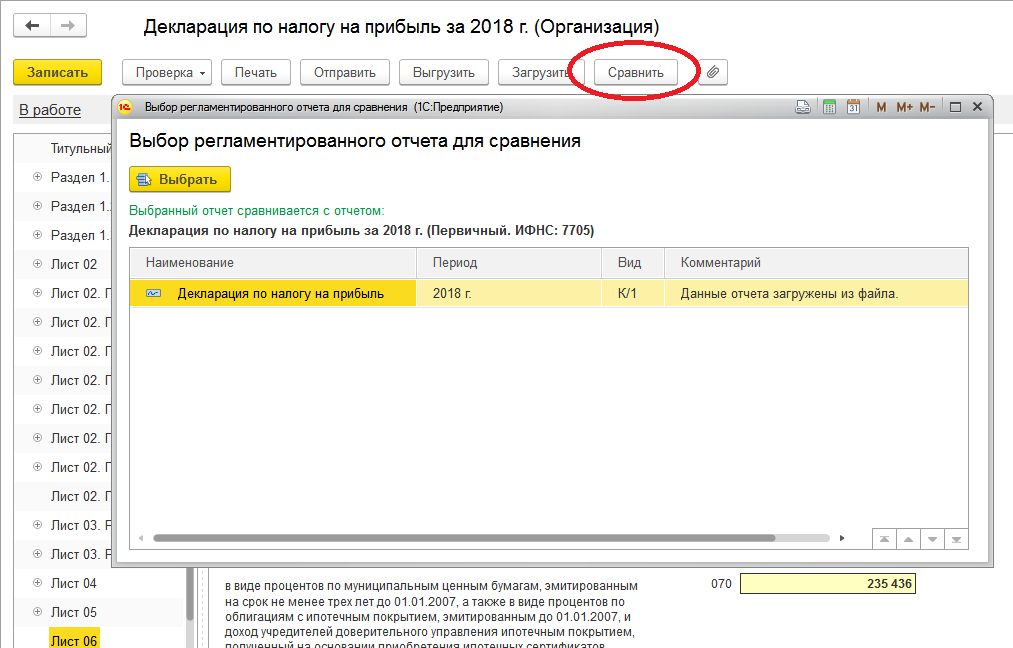 В результате сравнения первичной и уточненной налоговой деклараций программа позволяет видеть абсолютные и относительные разницы в изменении показателей декларациии расшифровать эти изменения
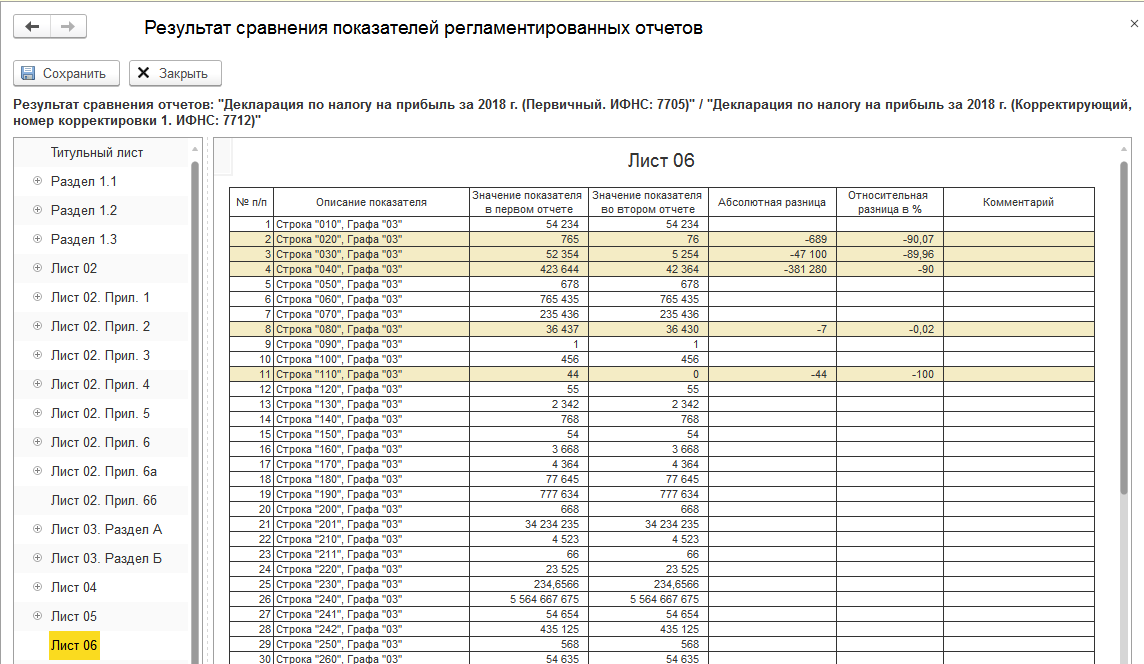 Система Внутреннего контроля и управления рисками
1С:ERP.Управление холдингом
1С:Управление холдингом
1С:Налоговый мониторинг. Бухгалтерия КОРП МСФО
Реализация основных требований законодательства к СВК и УР в продуктах линейки «1С:Управление холдингом»
Подсистема «Управления рисками» продуктов линейки «1С:Управление холдингом» соответствует основным требованиям приказа ФНС России от 25.05.2021 № ЕД-7-23/518@ и позволяет:
выполнить общие требования, предъявляемые к системе внутреннего контроля и управлению рисками
вести учет рисков и контрольных процедур в соответствии с требованиями ФНС России 
формировать и отправлять отчеты, утвержденные ФНС России
анализировать информацию по рискам и СВК
[Speaker Notes: Подсистема «Управления рисками» продуктов линейки «1С:Управление холдингом» соответствует основным требованиям приказа ФНС №518 и позволяет:
выполнить общие требования, предъявляемые к системе внутреннего контроля и управлению рисками
вести учет рисков и контрольных процедур в соответствии с требованиями ФНС России 
формировать и отправлять отчеты, утвержденные ФНС России
анализировать информацию по рискам и СВК]
Основные процессы подсистемы «Управление рисками»
Регистрация рисков
Планирование и регистрация контрольных процедур по предупреждению рисков 
Планирование реакций на инциденты -  мероприятий для минимизации ущерба от инцидентов реализации рисков
Регистрация инцидентов и реакции на них
Анализ информации о рисках, контрольных процедурах, инцидентах
Заполнение и отправка регламентированной отчетности
[Speaker Notes: Основные процессы подсистемы «Управление рисками» ЭТО
Регистрация рисков
Планирование и регистрация контрольных процедур по предупреждению рисков 
Планирование реакций на инциденты -  мероприятий для минимизации ущерба от инцидентов реализации рисков
Регистрация инцидентов и реакции на них
Анализ информации о рисках, контрольных процедурах, инцидентах
Заполнение и отправка регламентированной отчетности]
Регистрация рисков
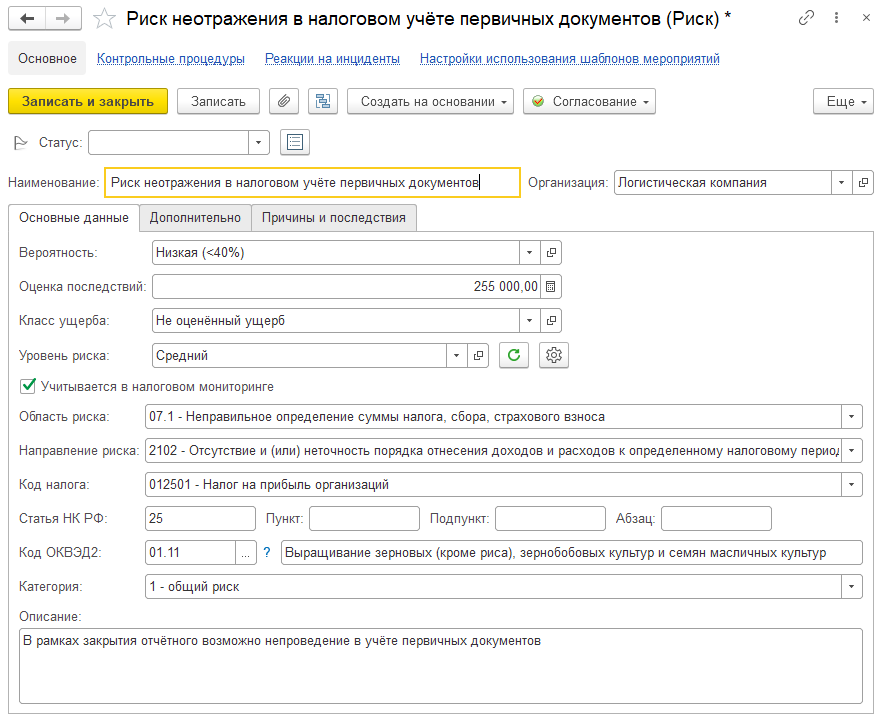 Панель налоговых контролей может настраиваться при внедрении без изменения типовой конфигурации
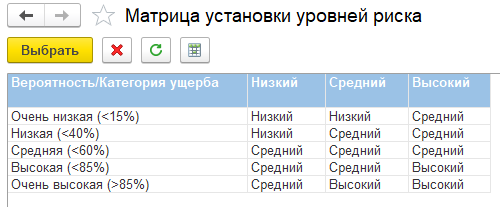 Панель налоговых контролей может настраиваться при внедрении без изменения типовой конфигурации
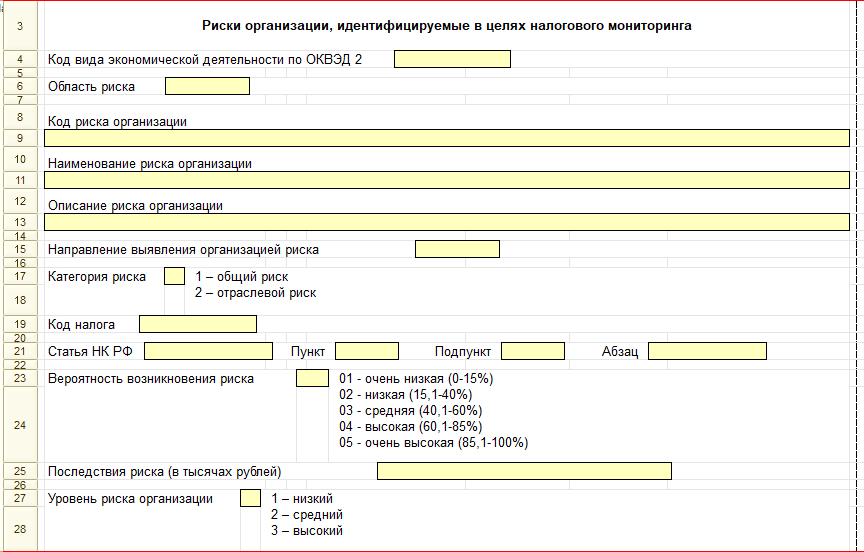 [Speaker Notes: Регистрация рисков для целей исполнения 518 приказа была расширена реквизитами для заполнения регламентированных отчётов.
Аналогично реквизитный состав расширен и в контрольных процедурах и мероприятиях]
Регистрация контрольных процедур
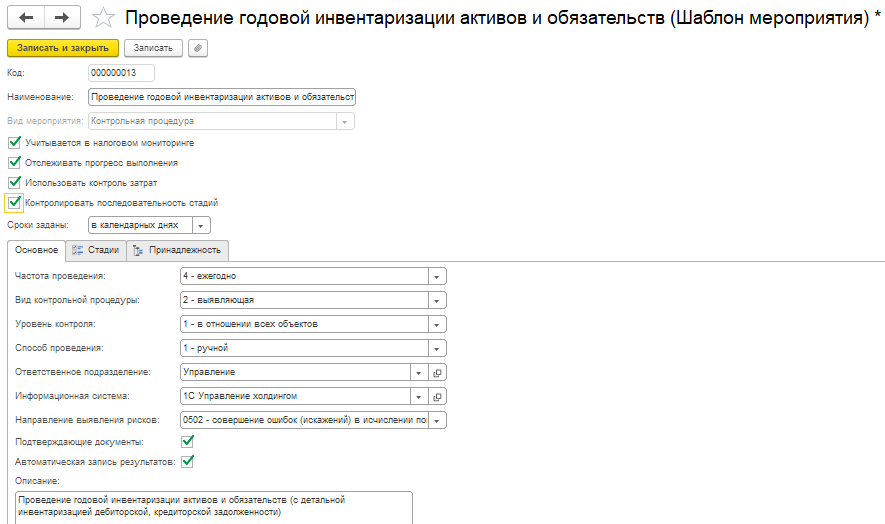 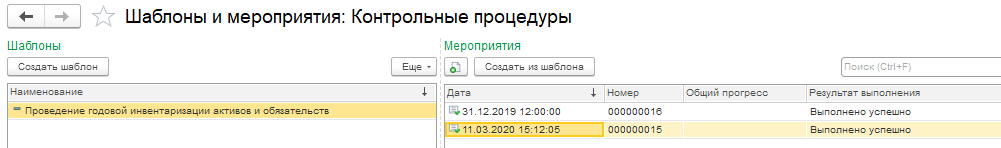 Регистрация инцидентов
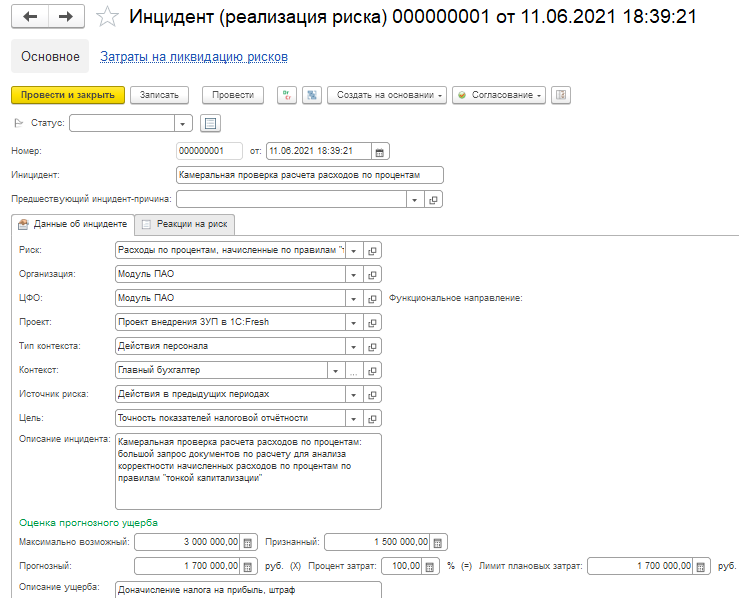 Уведомления по СВК и УР
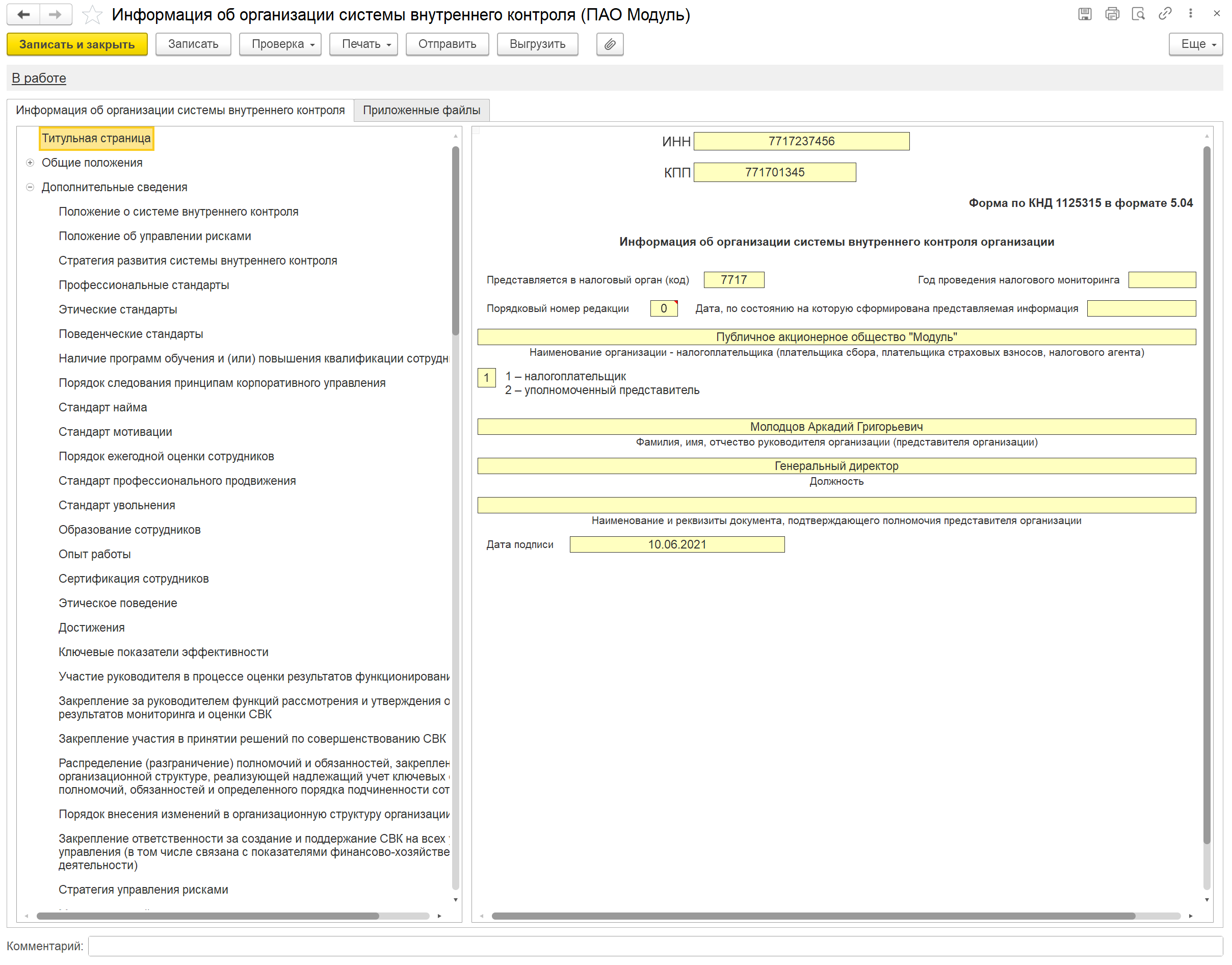 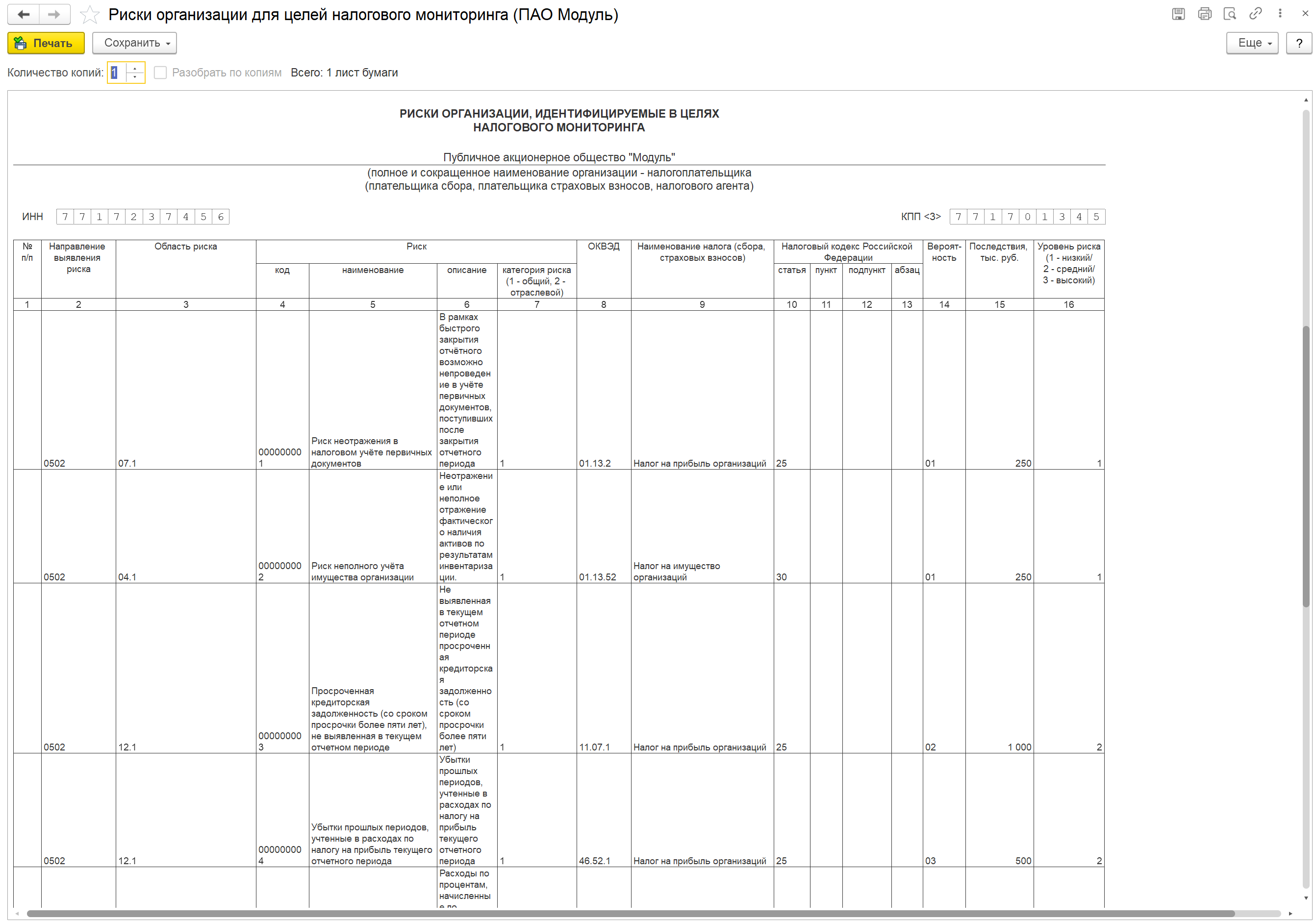 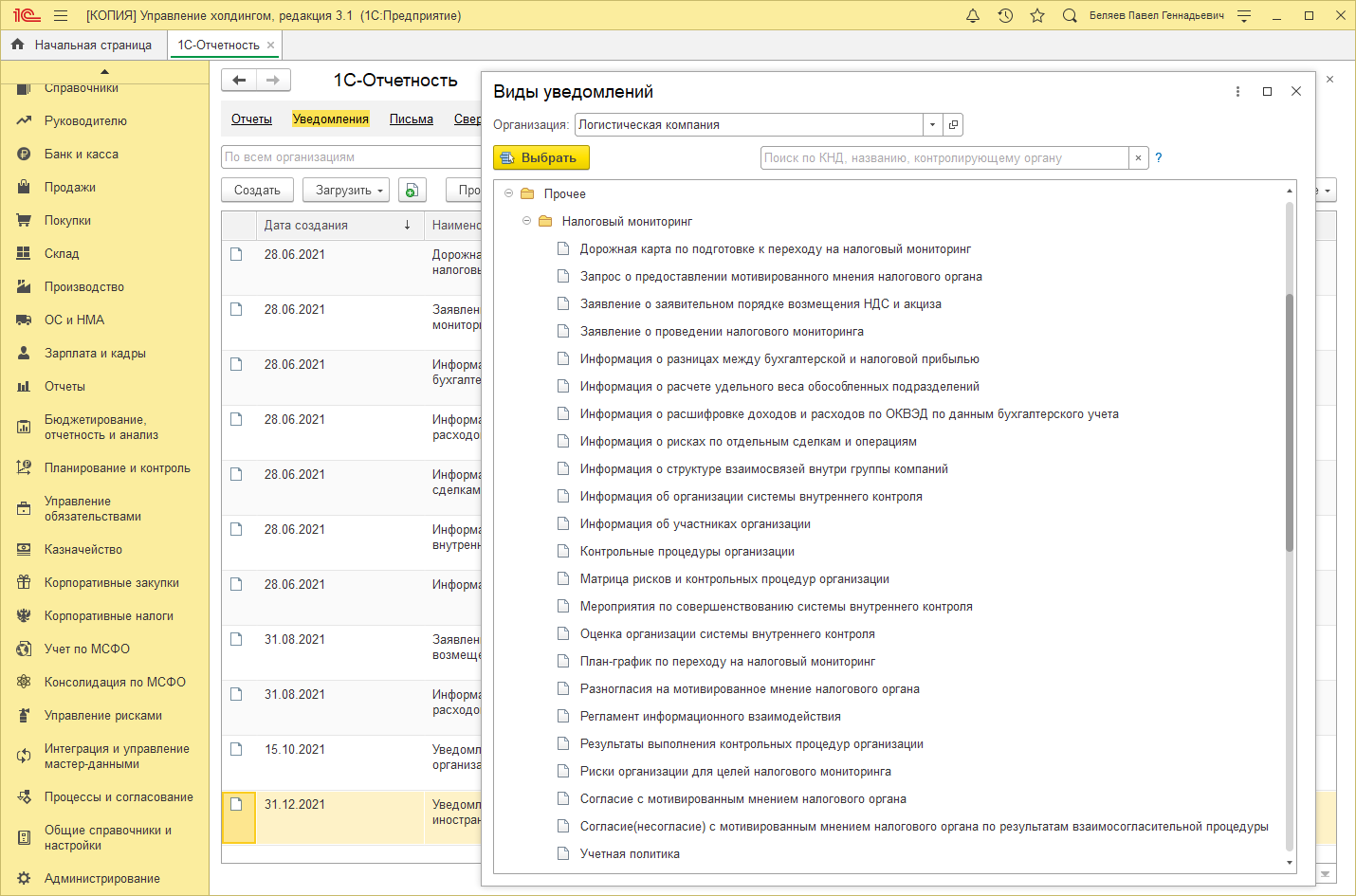 Отчёты по СВК и УР
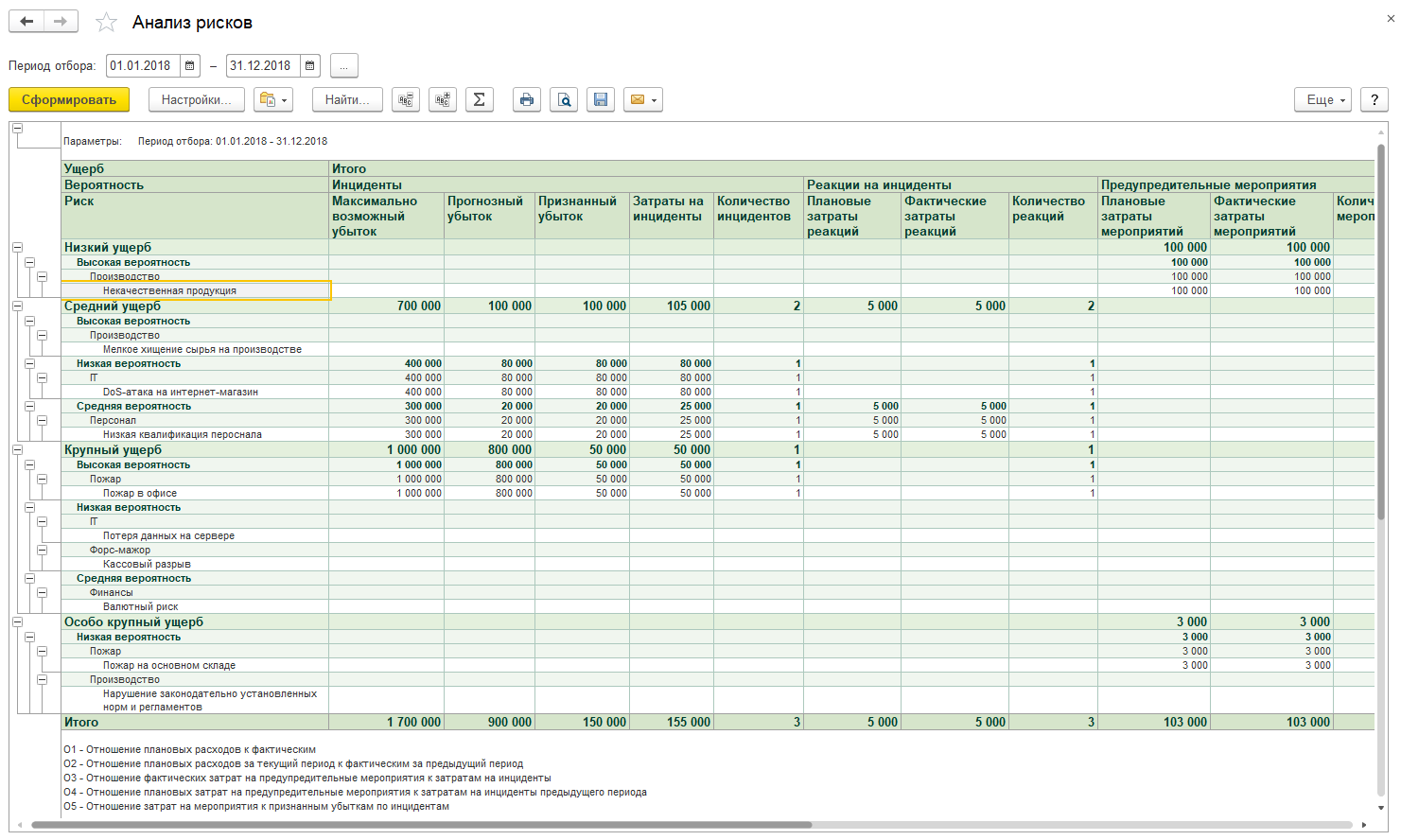 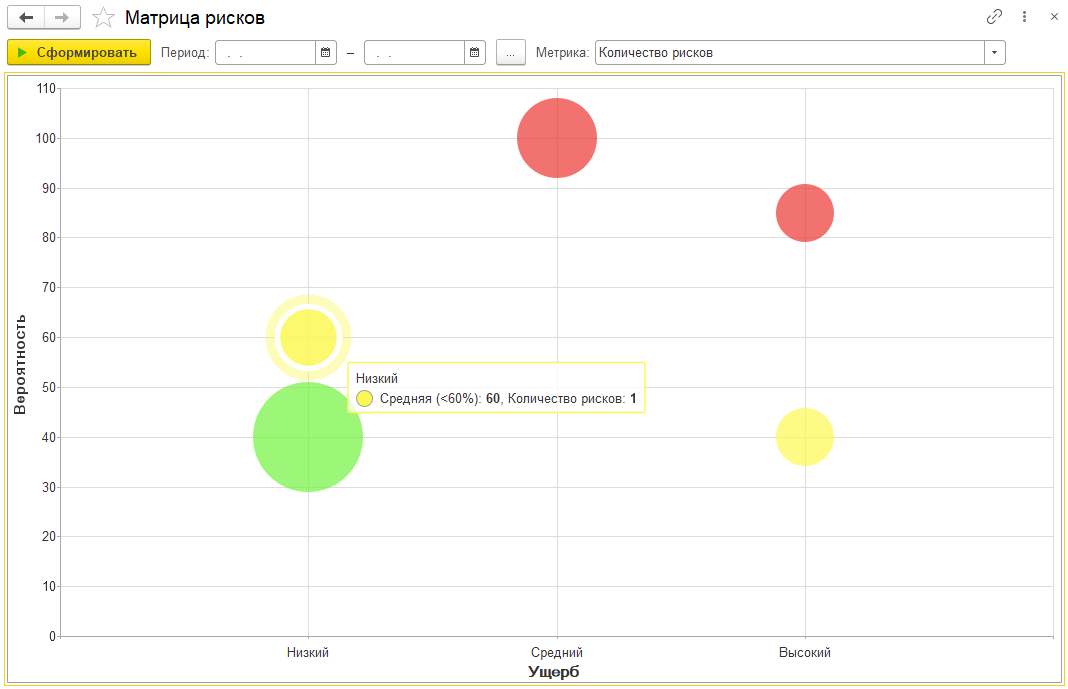 Модуль для интеграции линейки 1С:Управление холдингом с АИС «Налог-3»
Решение «ГНИВЦ: Налоговый мониторинг. Дополнение к 1С:НМ, 1С:ERP.УХ, 1С:УХ 8» - готовый встраиваемый модуль, обеспечивающий прямое подключение пользователей линейки «1С:Управление холдингом» к электронным сервисам ФНС России (АИС «Налог-3») в целях налогового мониторинга.
Разработчик - АО «ГНИВЦ» - партнер фирмы «1С» и разработчик АИС «Налог-3», что позволяет развивать обе интегрируемые системы параллельно.

: 








Распространение через партнеров фирмы «1С», имеющих статус «1С:Центр ERP» и «1С:Консалтинг».
Дополнение «ГНИВЦ: Налоговый мониторинг» расширяет функциональность линейки решений для пользователей «1С:Управление холдингом» обеспечивая переход компаний, участников налогового мониторинга, на взаимодействие с налоговым органом через систему АИС «Налог-3».

Обеспечивает выполнение приказа ФНС России от 13.03.2023 № ЕД-7-23/163@ «Об утверждении Порядка получения доступа налоговых органов к информационным системам организации».
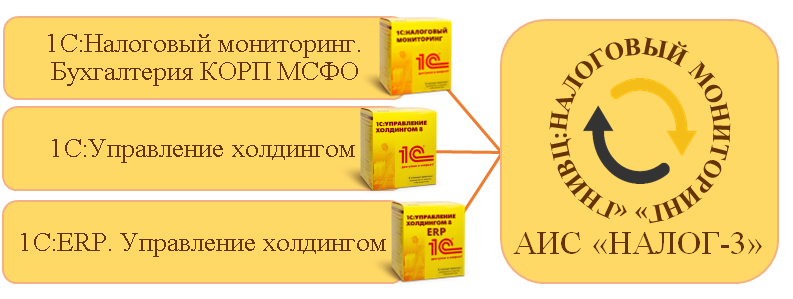 Спасибо за внимание
Дополнительная информация
Сайт 1С:ERP.Управление холдингом: https://v8.1c.ru/cpm-erp/
Презентации https://v8.1c.ru/cpm-erp/poleznye-materialy/presentations/
Видео: https://v8.1c.ru/cpm-erp/poleznye-materialy/video/

Сайт 1С:Управление холдингом: https://v8.1c.ru/cpm/
Презентации https://v8.1c.ru/cpm/poleznye-materialy/presentations/
Видео: https://v8.1c.ru/cpm/poleznye-materialy/video/ 

Наиболее интересные внедрения: https://v8.1c.ru/cpm/istorii-uspekha/
Канал линейки продуктов «1С:Управление холдингом» на YouTube